와인 전문 기업 ㈜에프엘코리아                            브랜드 문의 02)449-3151
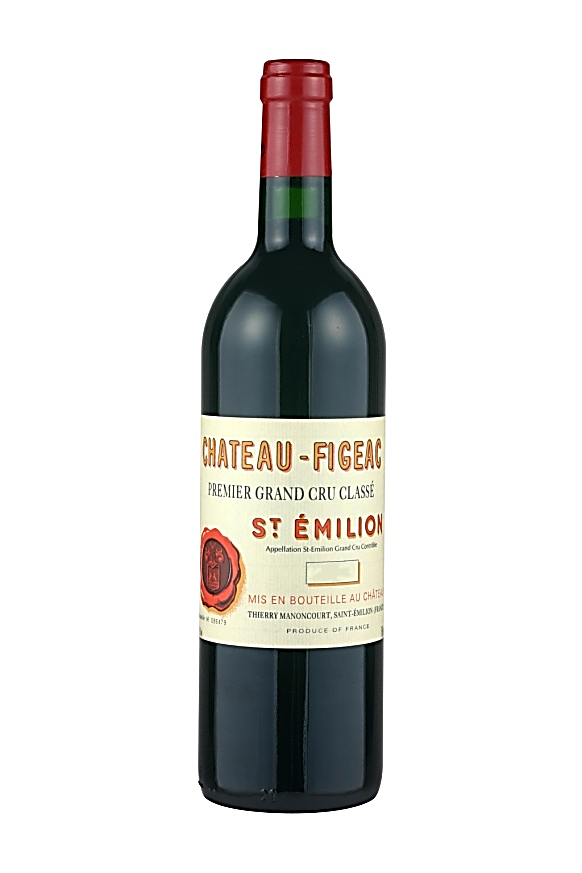 BRAND STORY / 브랜드 스토리
생떼밀리옹 지역 와인의 보석같은 와인으로 해당 지역의 다른 포도원들과 달리 
높은 까베르네 쇼비뇽의 비율 덕분에 보다 더 긴 숙성 기간을 고려할 수 있습니다. 
1955년 생떼밀리옹 등급 분류시 1er GCC(프리미에 그랑크뤼클라쎄) B로  분류 되었습니다. 
이후 분류 업데이트가 된다면 승급 될 가능성이 높은 후보에 해당되는 매력적인 와인입니다.
PRODUCT INTRODUCTION / 제품 소개
샤또 피작 2011 (Chateau Figeac)
생산지역 : Saint Emilion AOC 1er GCC B
포도품종: Cabernet Sauvignon 35%, Cabernet Franc 35%, Merlot 30%
짙은 루비 힌트의 레드  
블랙 베리, 크랜 베리 등 과실 및 가죽, 시가 힌트의 복합적인 아로마
적절한 산도에 부드러운 타닌 
입안에서 맴도는 깔끔한 피니쉬 
15-18개월 100% 뉴 프렌치 오크 숙성 후 출하

SELLING POINT / 주요 판매 포인트 및 한 줄 평
생떼밀리옹 그랑크뤼 1등급 대표적인 와인
Awards 
RP 90, WE 94, JS 93, WS 92
생떼밀리옹 1등급                                그랑크뤼클라쎄 B